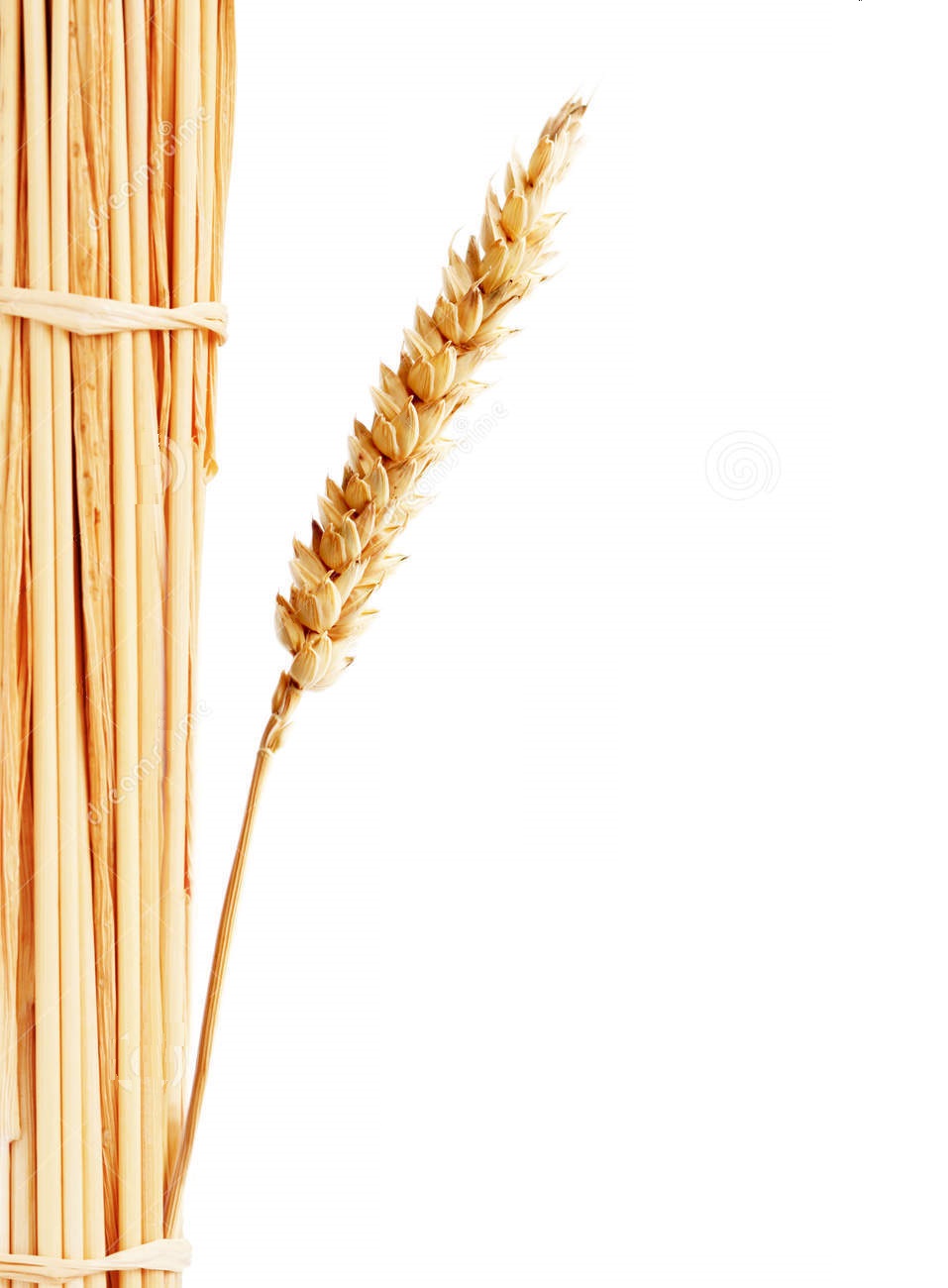 “來隨我著來
   緊緊跟隨我”
我願降服用心聽趁主呼召
有多多神蹟我袂會明瞭，
猶久我知祢是大有權能
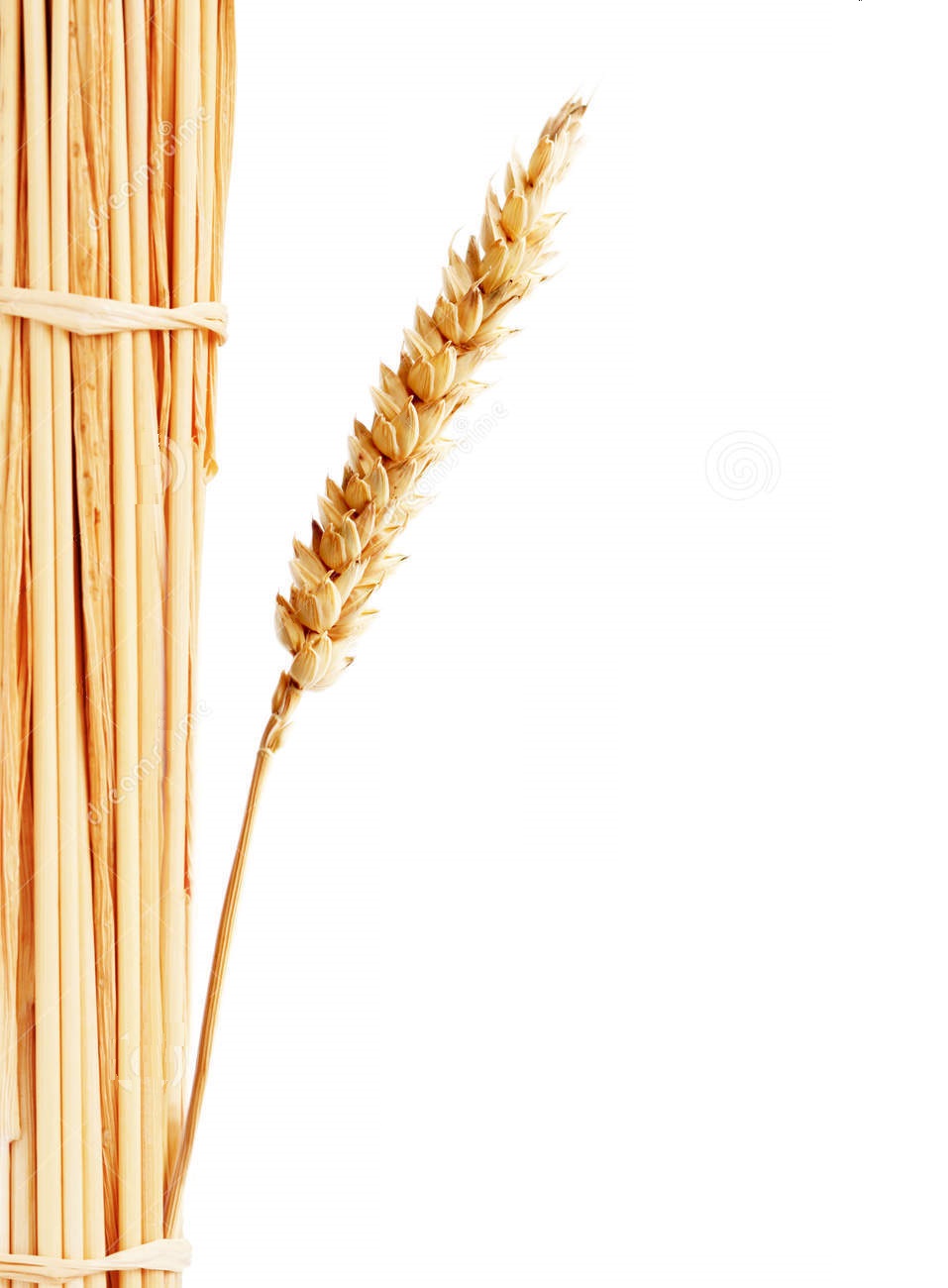 豈是按呢？
汰會按呢？
佇祢面前我雙腳跪落地
祢是基督，
所應允的對天降落來，
上帝的子
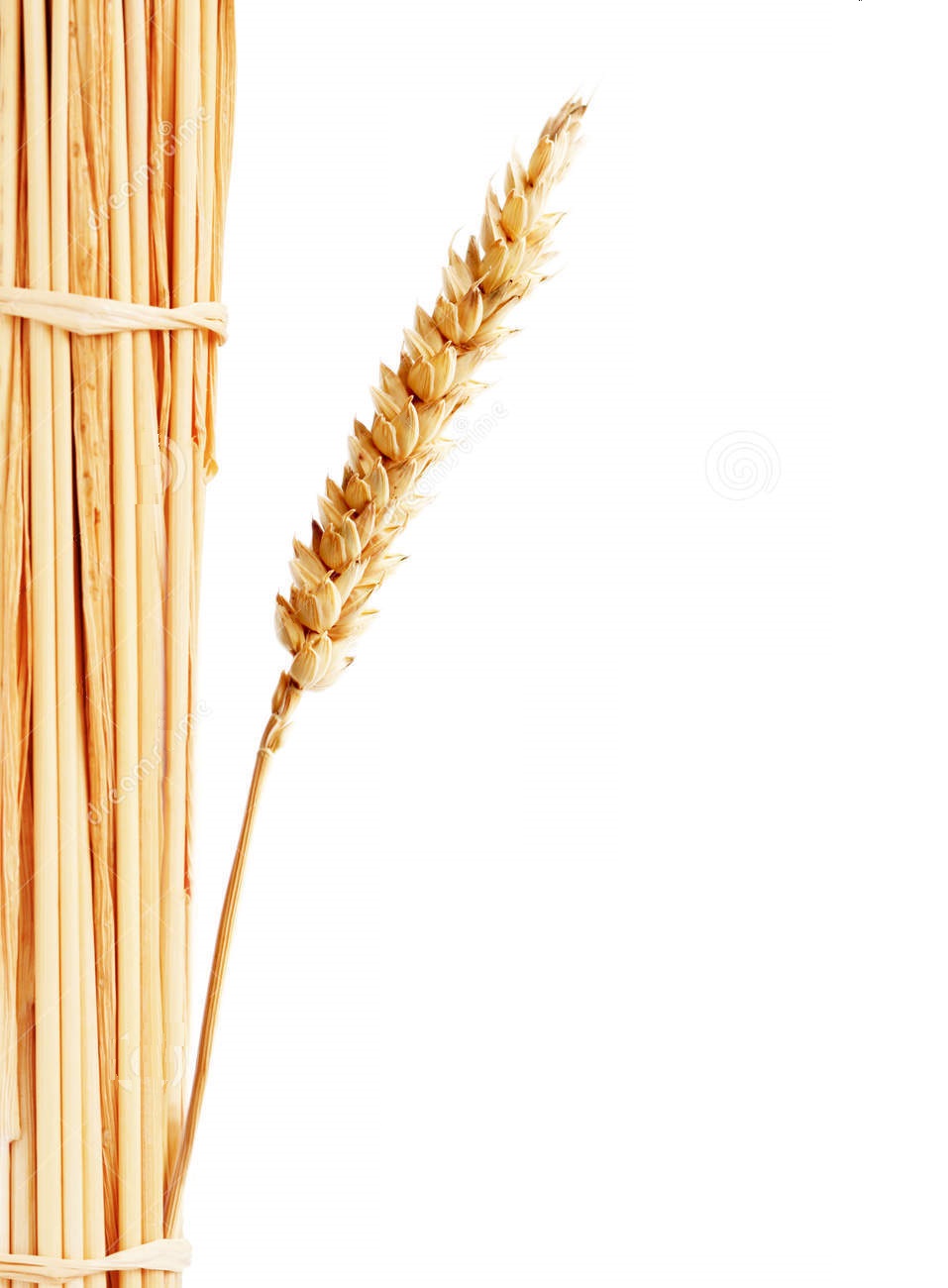 跛腳得著行，
青瞑得著看，
所行所做帶氣力充滿權能
大海的水面頂祢伴我同行，
祢豈是我所信應允的主
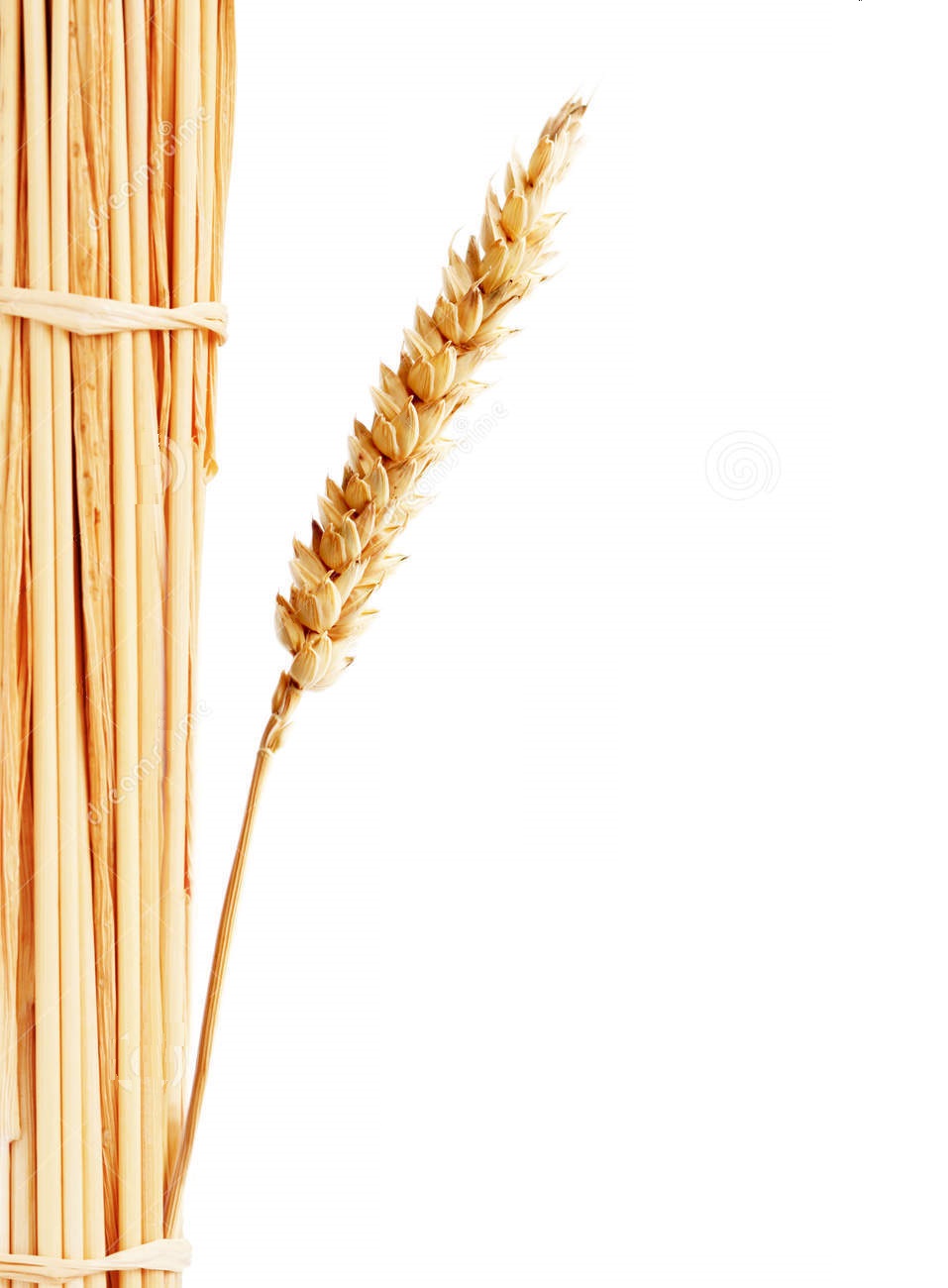 豈是按呢？
汰會按呢？
佇祢面前我雙腳跪落地
祢是基督，
所應允的對天降落來，
上帝的子.
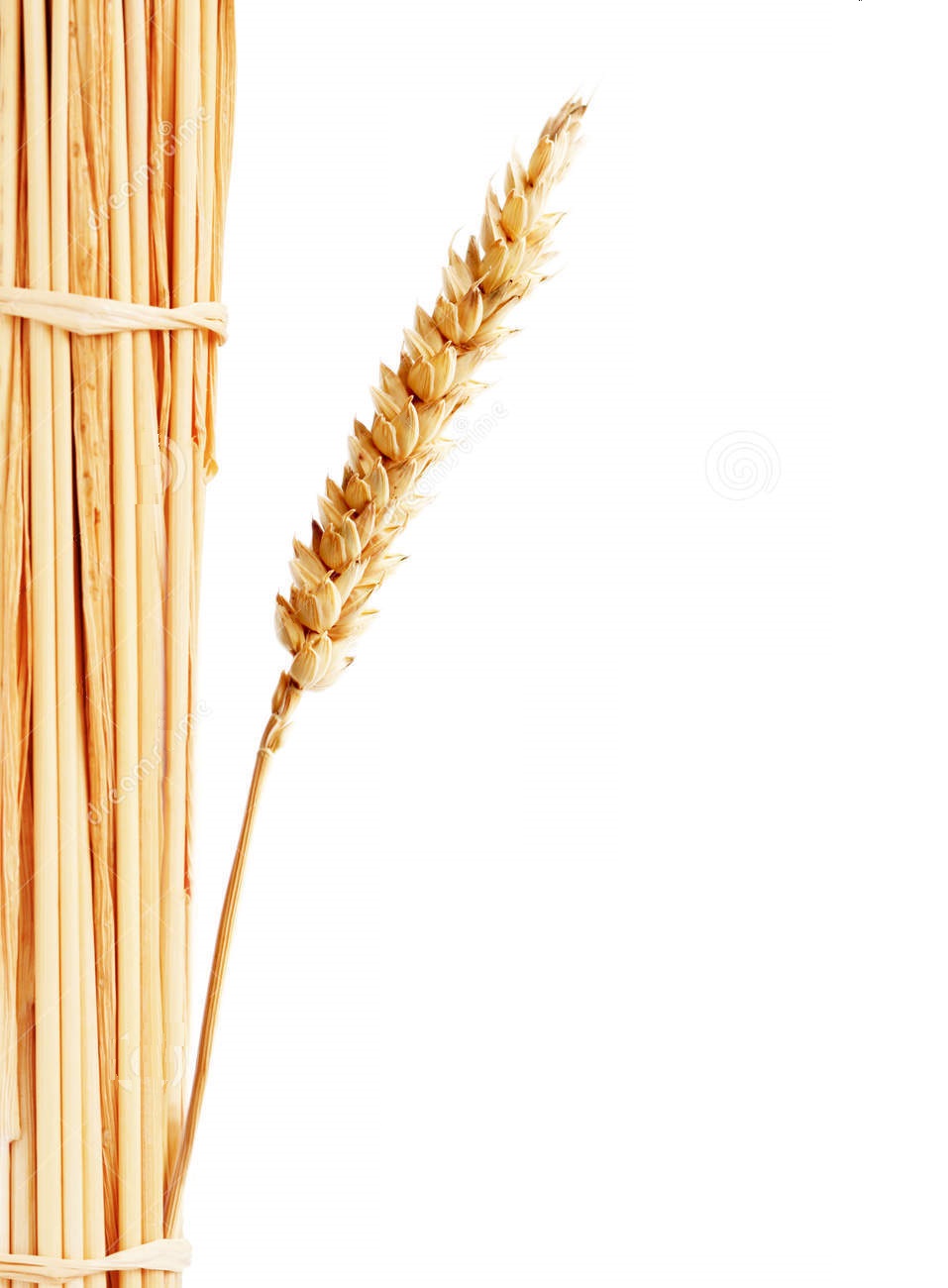 信仰路程與主同行，
我就有確認
主祢是基督，
是永活上帝的子
豈是按呢？
汰會按呢？
佇祢面前我雙腳跪落地
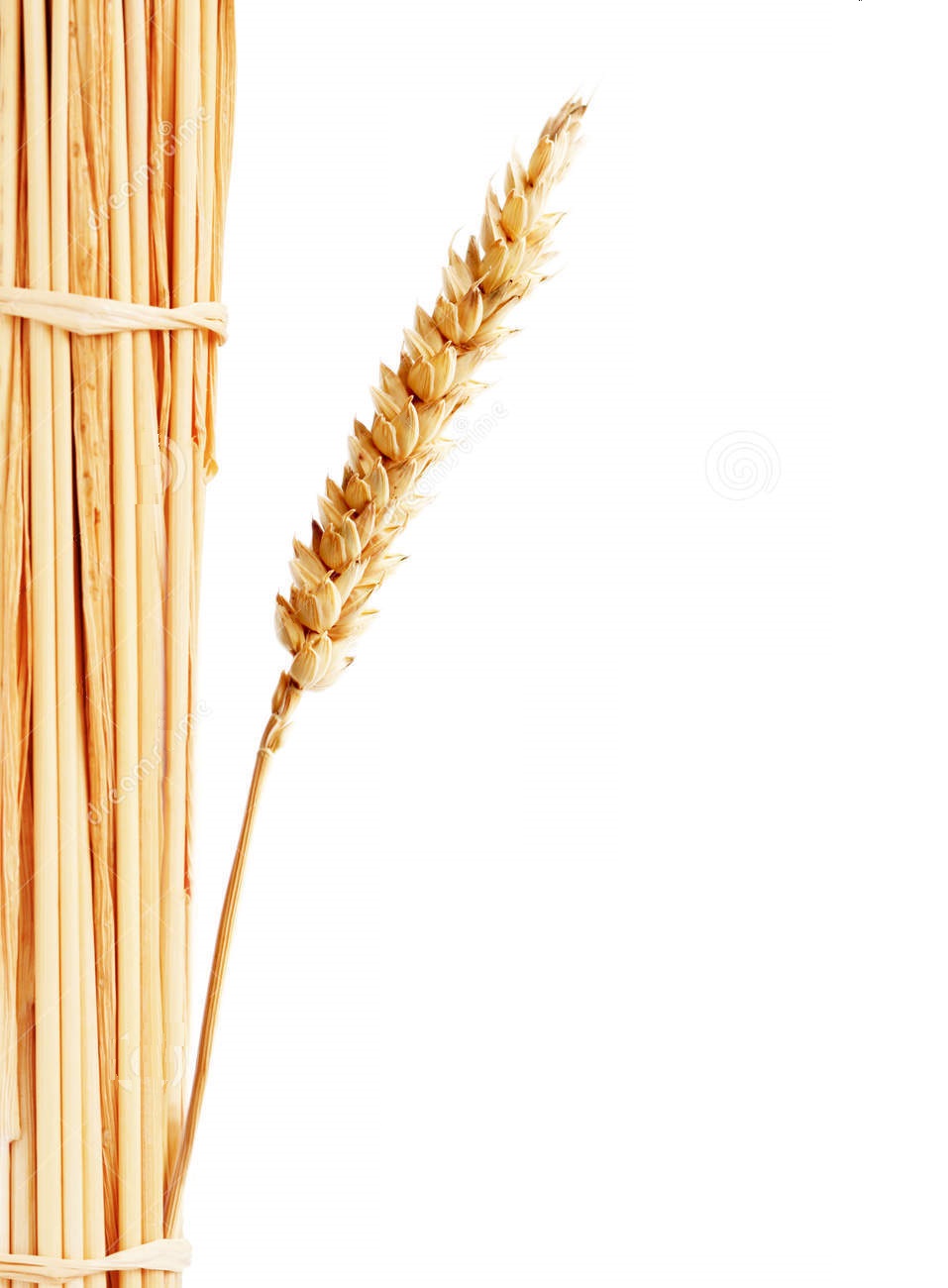 祢是基督，
所應允的對天降落來，
上帝的子
對天降落來，
上帝的子